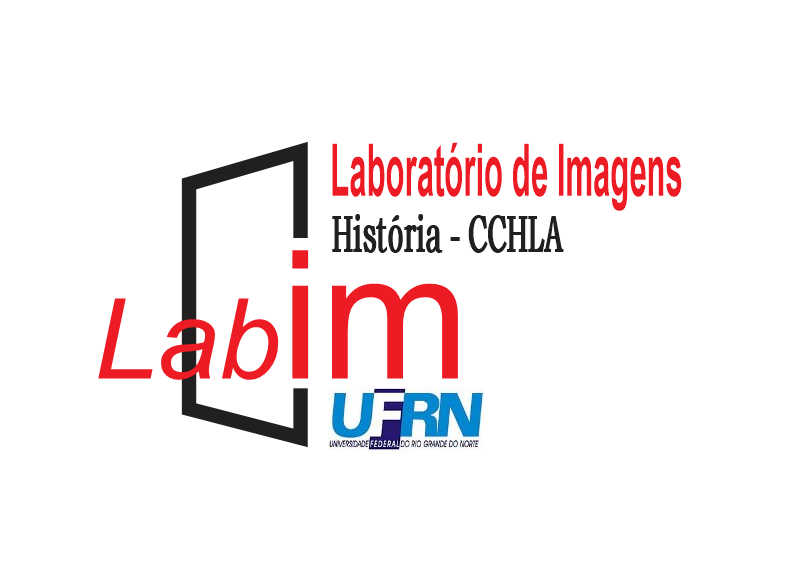 ACERVO DOCUMENTAL DO PRIMEIRO CARTÓRIO DE SÃO JOSÉ DE MIPIBU INVENTÁRIO E PARTILHA - 1890
ACERVO DE SÃO JOSÉ DE MIPIBU AÇÕES CRIMINAIS - 1881
ACERVO DE SÃO JOSÉ DE MIPIBU  AÇÃO DE DIVÓRCIO - 1893
ACERVO DE SÃO JOSÉDE MIPIBU  HABILITAÇÃO PARA CASAMENTO
ACERVO DO ARQUIVO PÚBLICO DO RNLIVRO DE ACTOS DA DIRETORIA GERAL DA INSTRUÇAO 1914-1919
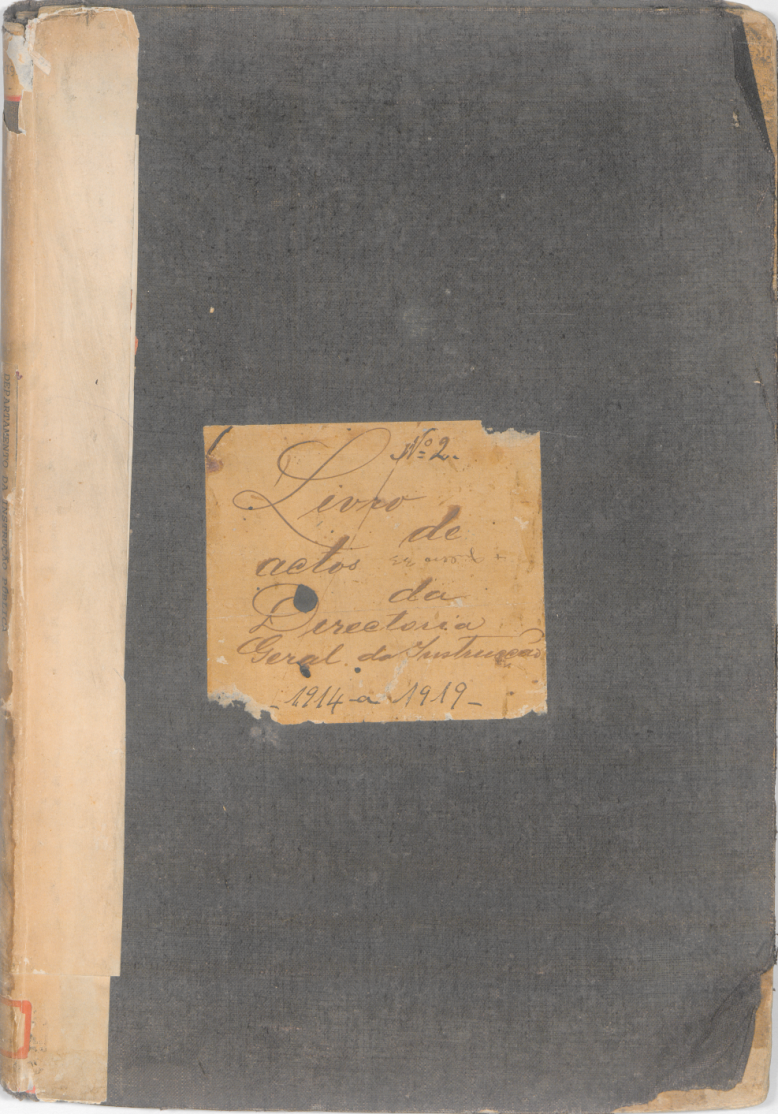 LIVRO DE ACTOS DA DIRETORIA GERAL DA INSTRUÇAO 1914-1919
ACERVO TRIBUNA DO NORTE
ACERVO TRIBUNA DO NORTE - 1969
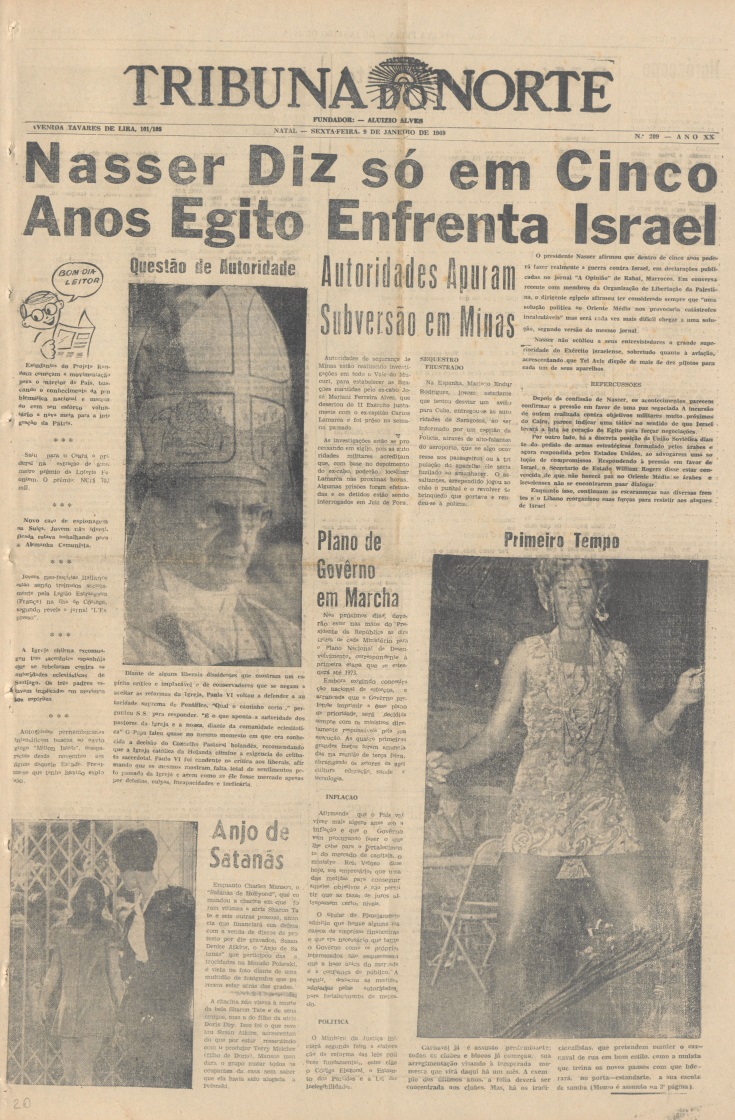 ACERVO DO DIÁRIO DE NATAL – 1947  MICROFILME
ACERVO DO INSTITUTO HISTÓRICO E GEOGRÁFICO DO RN – REVISTAS (1907)
ACERVO DO INSTITUTO HISTÓRICO E GEOGRÁFICO DO RN - LIVRO DOS TERMOS DE VEREAÇÃO - 1678
ACERVO DO INSTITUTO HISTÓRICO E GEOGRÁFICO DO RN - PADRE JOÃO MARIA
ACERVO DO INSTITUTO HISTÓRICO E GEOGRÁFICO DO RN - PADRE JOÃO MARIA
ACERVO DO INSTITUTO HISTÓRICO E GEOGRÁFICO DO RN- LIVRO DE REGISTRO DE CARTAS E PROVISÕES DO SENADO DA CÃMARA DO  NATAL 1659-1668
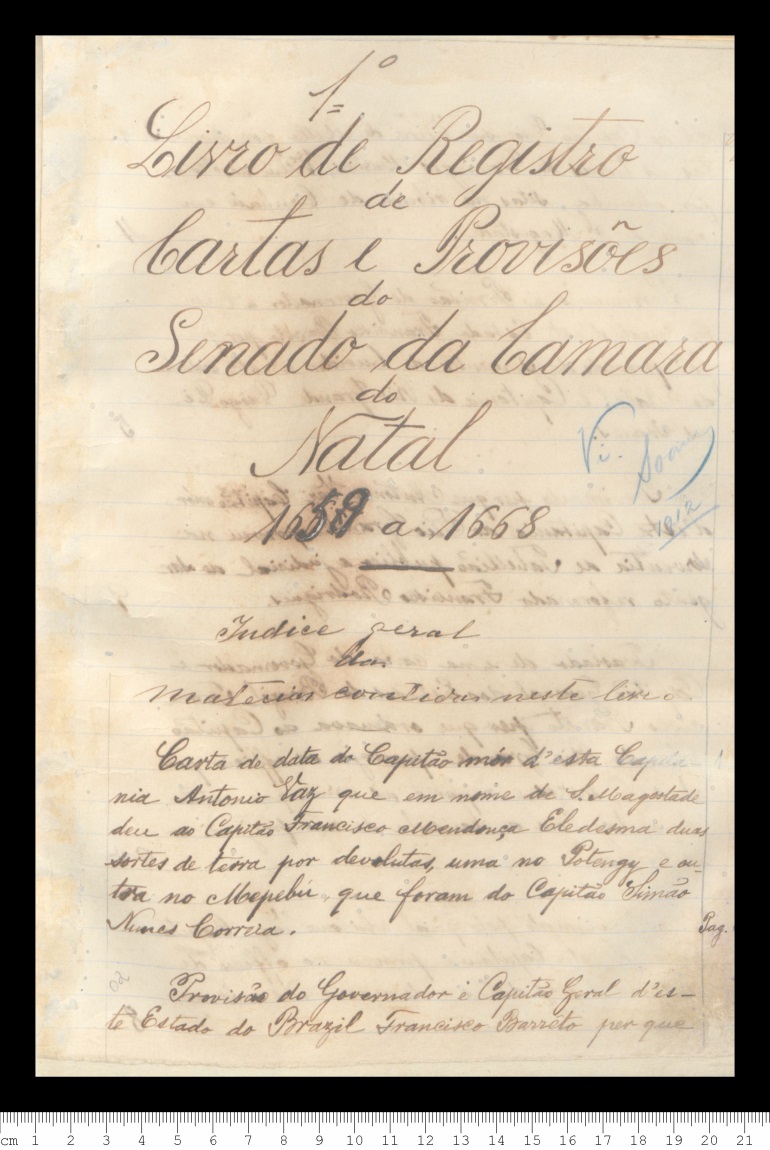 SEHARPE/SEMURB
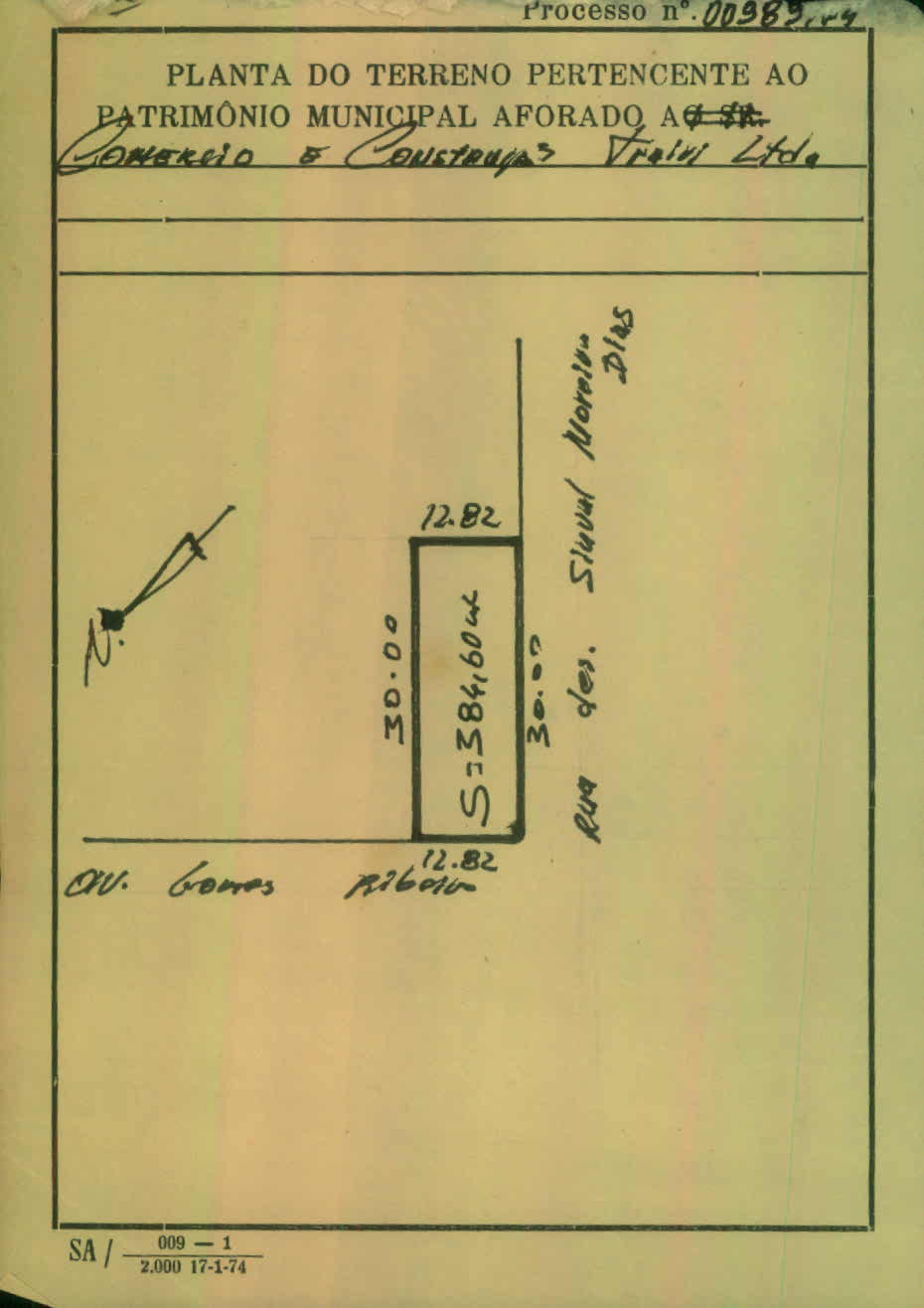 REPOSITÓRIO LABIM
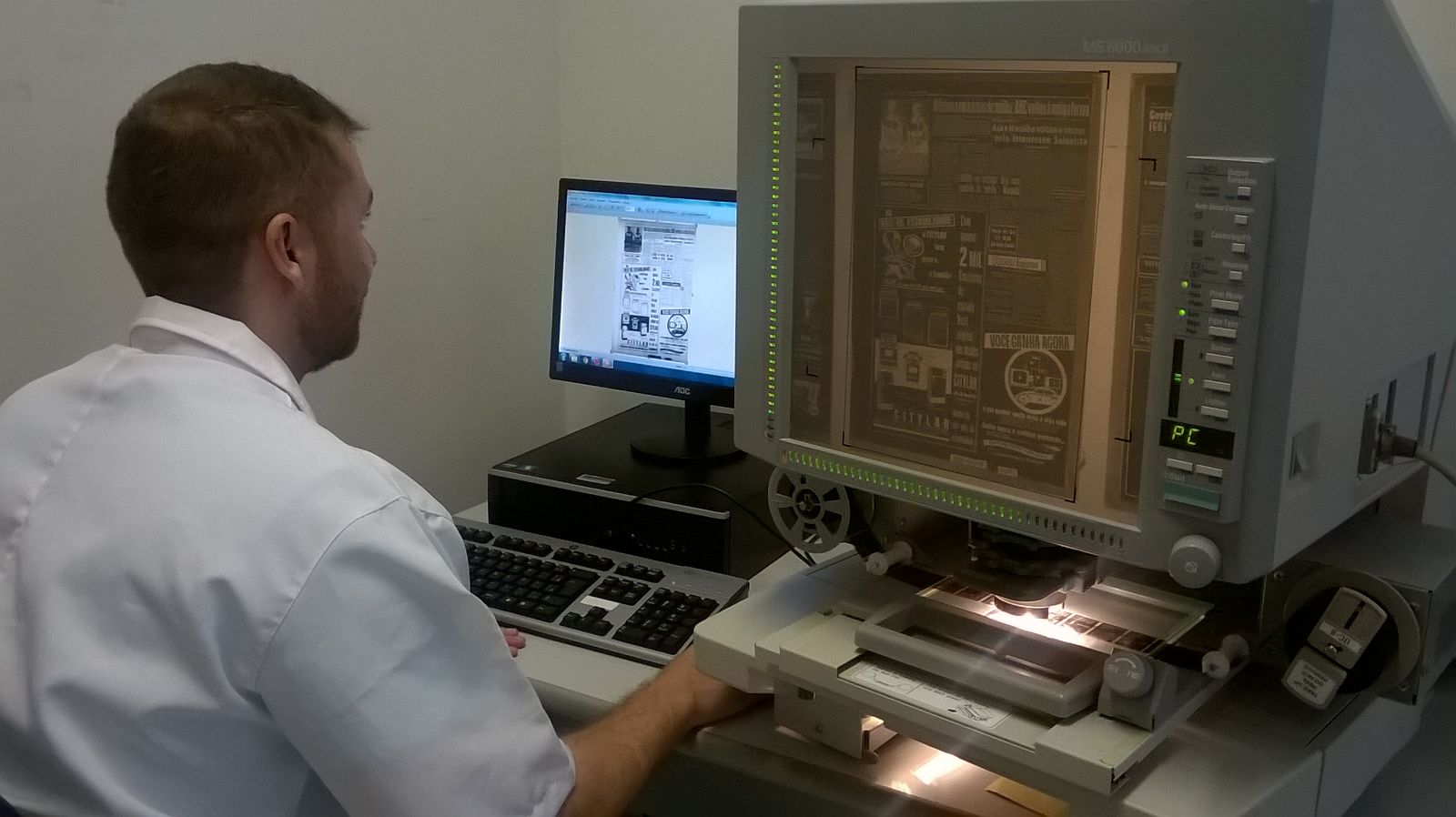 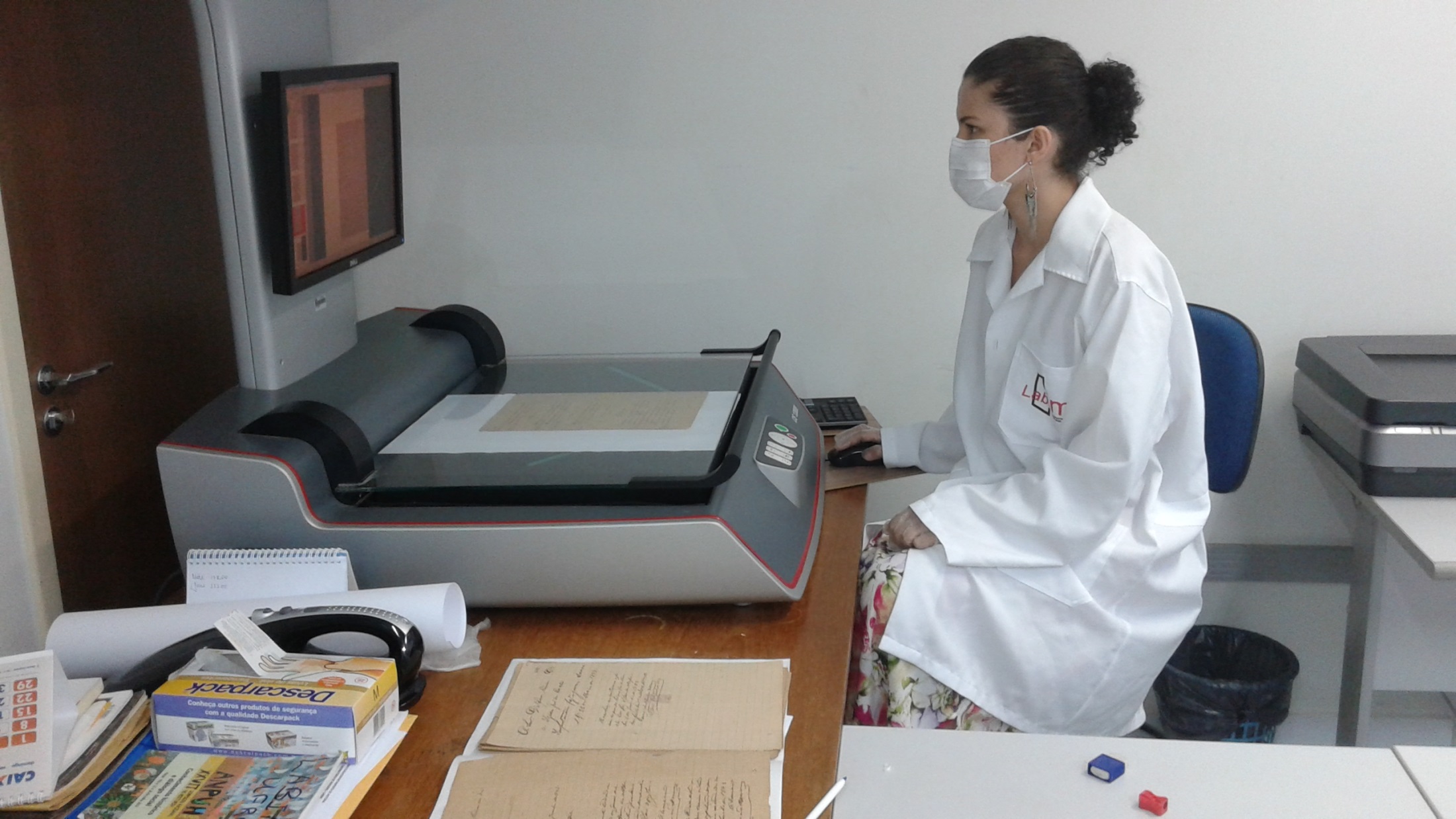 PARCERIAS
INSTITUTO HISTÓRICO E GEOGRÁFICO DO RN
ARQUIVO PÚBLICO ESTADUAL
TRIBUNA DO NORTE
DEPARTAMENTO DE POLÍTICAS PÚBLICAS
DEPARTAMENTO DE PSICOLOGIA
DEPARTAMENTO DE TURISMO
MEC-PNLD
PREFEITURA DO NATAL
COMUNICA: Superintendência de Comunicação